Transfiguration Sunday
Year A
Exodus 24:12-18  •   Psalm 2 or Psalm 99
   2 Peter 1:16-21  •  Matthew 17:1-9
Then Moses went up on the mountain, and the cloud covered the mountain. Now the appearance of the glory of the LORD was like a devouring fire …
Exodus 24:15, 17a
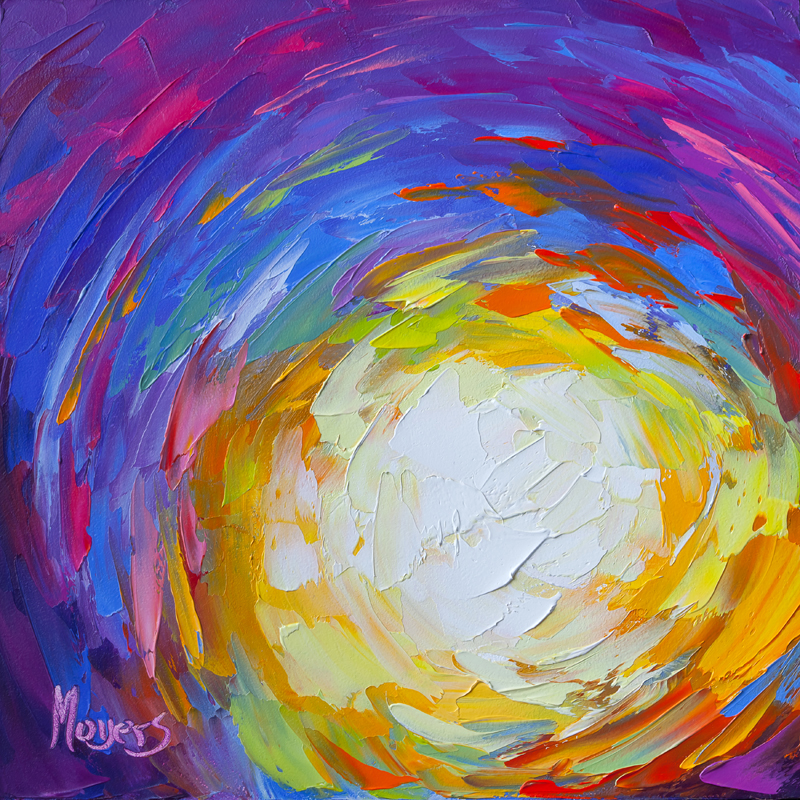 Be Thou My Vision  

Mike Moyers
"I have set my king on Zion, my holy hill."
Psalm 2:6
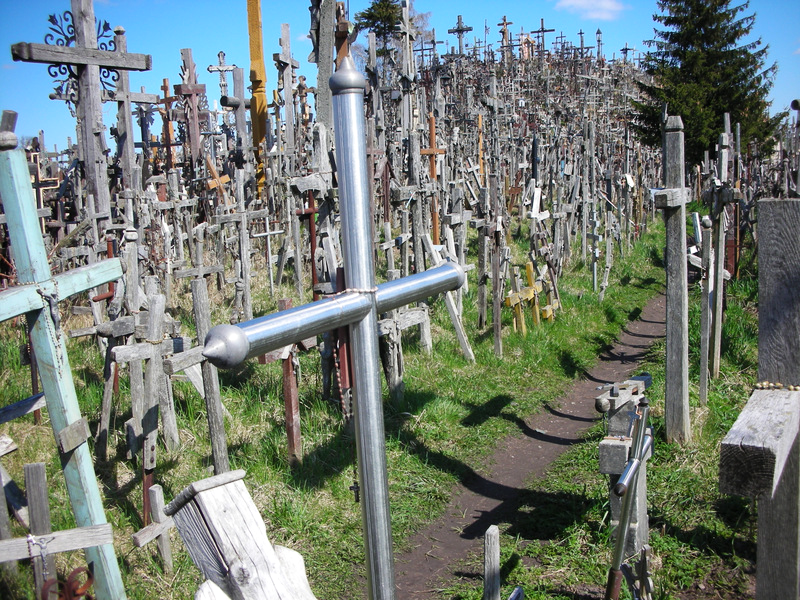 Hill of Crosses  --  Saiuilia, Lithuania
… lover of justice, 
you have established equity; 
you have executed justice and righteousness …
Psalm 99:4b
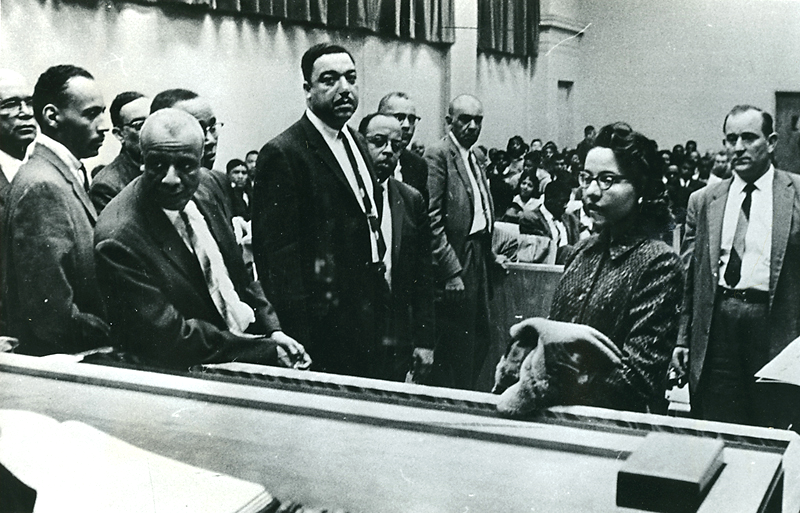 Courtroom Hearing, Civil Rights Protest, Nashville, TN, Vanderbilt Archives
… be attentive to this as to a lamp shining in a dark place, until the day dawns and the morning star rises in your hearts.
2 Peter 1:19b
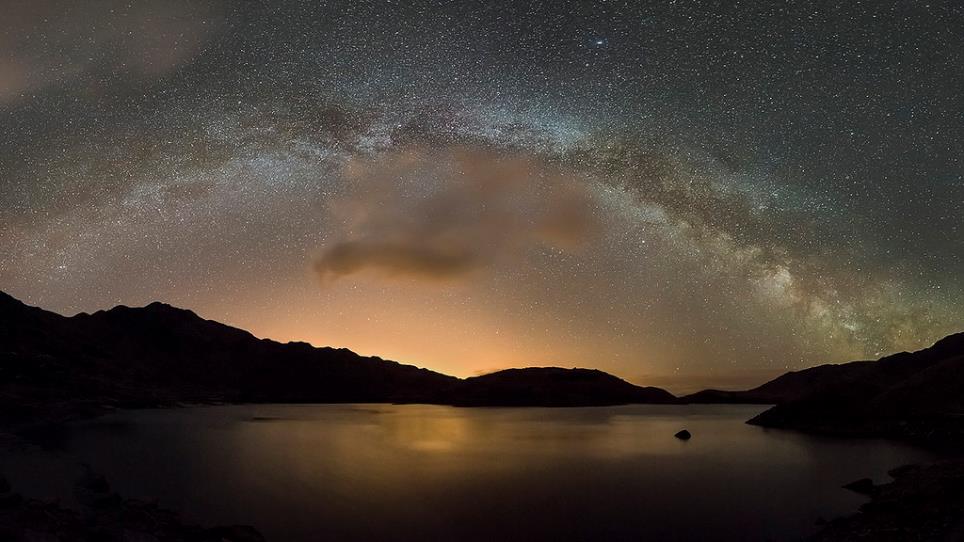 Spirit of the Lake (Milky Way between moon set and sun rise)  --  Kris Williams, Llyn Llydaw, Wales
… Jesus took with him Peter and James and his brother John and led them up a high mountain, by themselves.
Matthew 17:1b
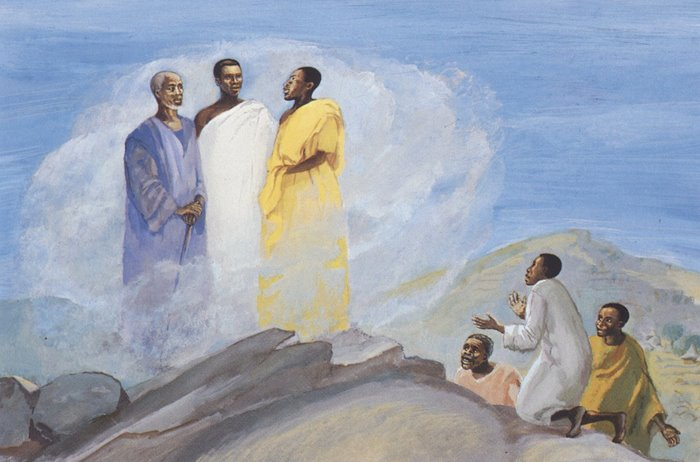 Transfiguration  --  JESUS MAFA, Cameroon
And he was transfigured before them, and his face shone like the sun, and his clothes became dazzling white.
Matthew 17:2
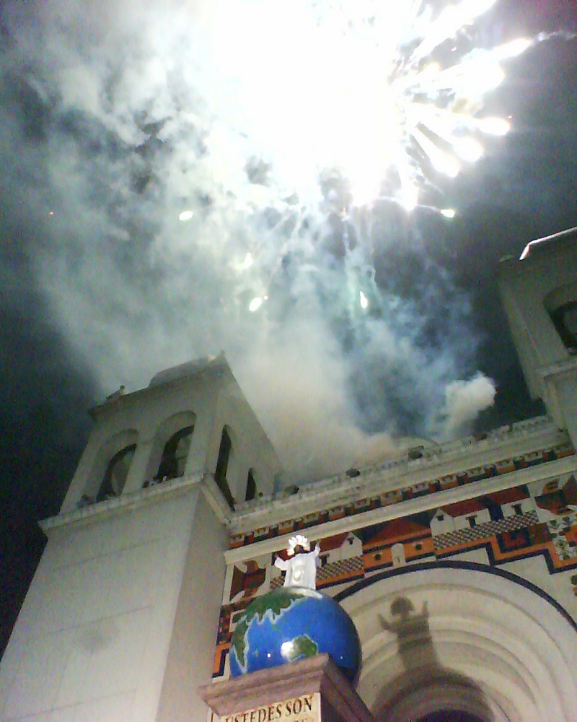 Transfiguracion del Divino Salvador del Mundo

Catedral Metropolitana
San Salvador, 
El Salvador
Suddenly there appeared to them Moses and Elijah, talking with him.
Matthew 17:3
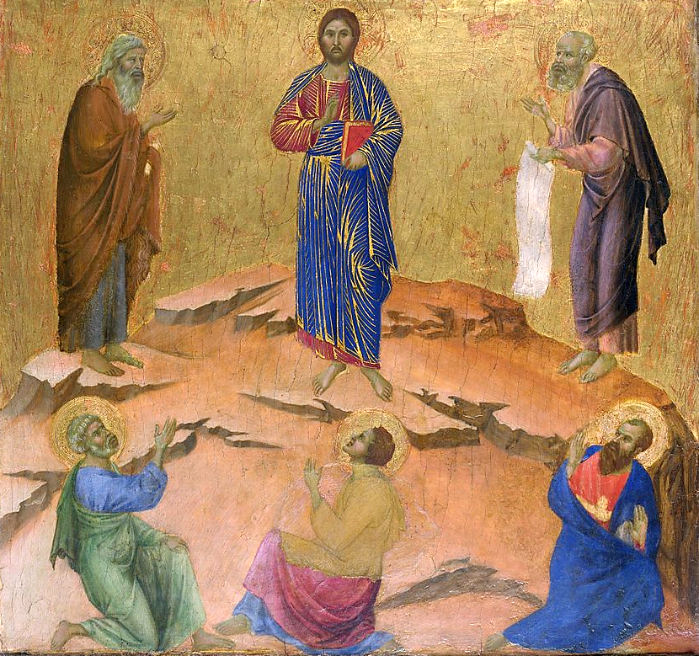 Transfiguration  --  Duccio, National Gallery of Art, Washington, DC
Then Peter said to Jesus, "Lord, it is good for us to be here; if you wish, I will make three dwellings here, one for you, one for Moses, and one for Elijah."
Matthew 17:4
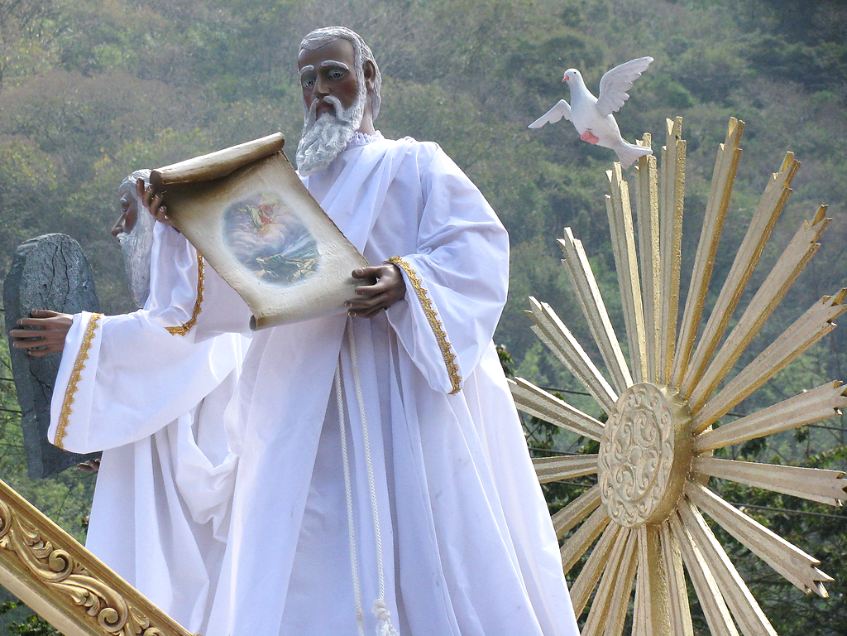 Moses, Procession of the Transfiguration, Mount Tabor, Antigua, Guatemala
… suddenly a bright cloud overshadowed them, and from the cloud a voice said, "This is my Son, the Beloved; with him I am well pleased; listen to him!"
Matthew 17:5
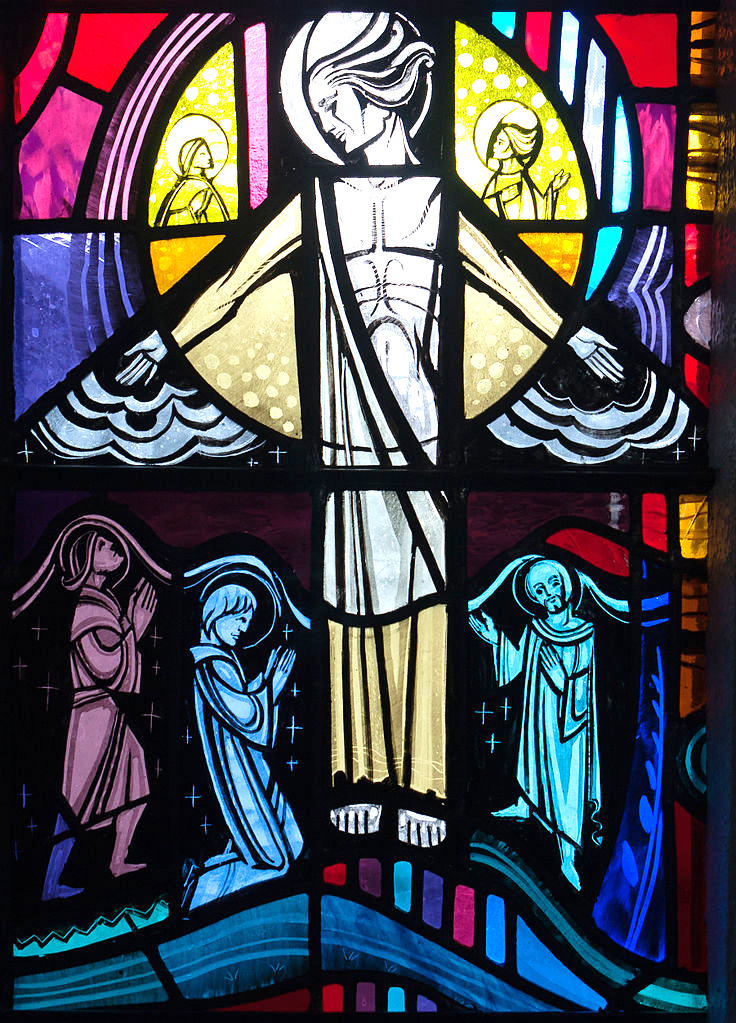 Transfiguration

George Walsh
Most Holy Rosary Church
Tullow, Ireland
When the disciples heard this, they fell to the ground and were overcome by fear.
Matthew 17:6
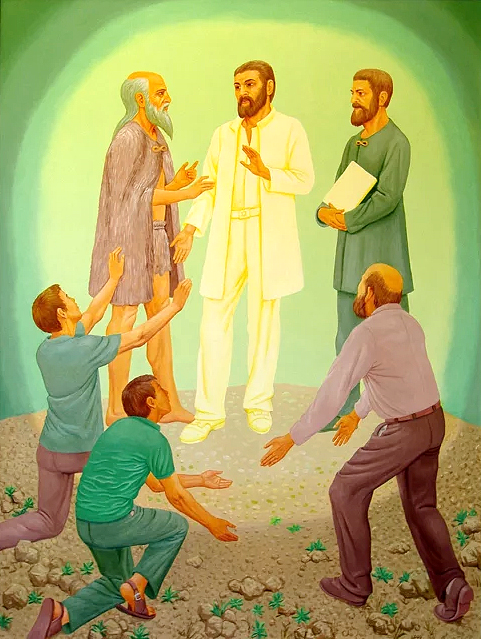 Transfiguration  --  Peter Koenig
But Jesus came and touched them, saying, "Get up and do not be afraid."
Matthew 17:7
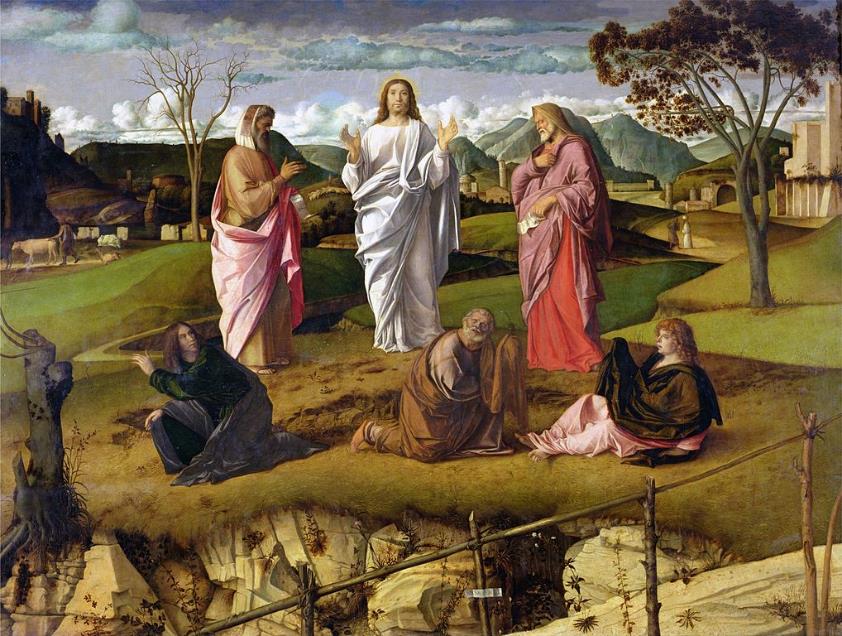 Transfiguration of Christ  --  Giovanni Bellini, National Museum of Capiodimonte, Naples, Italy
And when they looked up, they saw no one except Jesus himself alone.
Matthew 17:8
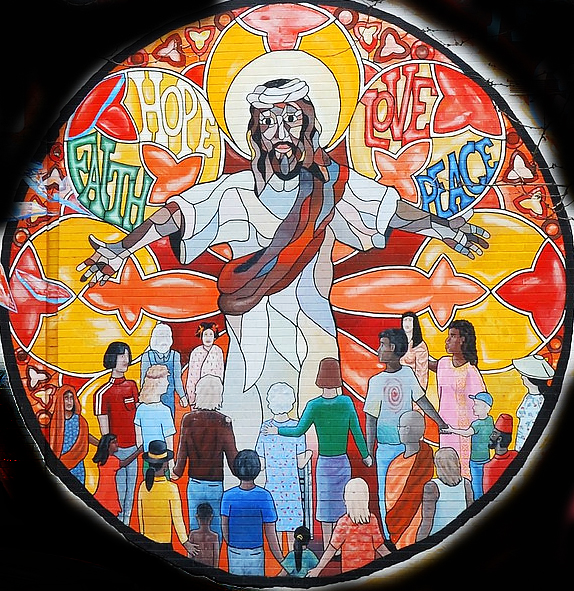 Jesus Mural
In Uptown

Chicago, IL
Credits
New Revised Standard Version Bible, copyright 1989, Division of Christian Education of the National Council of the Churches of Christ in the United States of America. Used by permission. All rights reserved.

https://www.mikemoyersfineart.com/
https://www.flickr.com/photos/benbeiske/2436563279
http://diglib.library.vanderbilt.edu/act-imagelink.pl?RC=54246 – Vanderbilt University Special Collections
https://www.flickr.com/photos/jixxer/17085812878/
http://diglib.library.vanderbilt.edu/act-imagelink.pl?RC=48307; imagn.com
http://commons.wikimedia.org/wiki/File:Transfiguracion_del_Divino_Salvador_del_Mundo.jpg
https://commons.wikimedia.org/wiki/File:Duccio_di_Buoninsegna_039.jpg
http://www.flickr.com/photos/robertourrea7/3344334604/
https://commons.wikimedia.org/wiki/File:Tullow_Church_of_the_Most_Holy_Rosary_South_Transept_Window_Mysteries_of_Light_and_Pope_John_Paul_II_Detail_Transfiguration_2013_09_06.jpg
Peter Winfried (Canisius) Koenig, https://www.pwkoenig.co.uk/
https://commons.wikimedia.org/wiki/File:The-Transfiguration-1480-xx-Giovanni-Bellini.JPG
https://www.flickr.com/photos/36847973@N00/3342340183/

Additional descriptions can be found at the Art in the Christian Tradition image library, a service of the Vanderbilt Divinity Library, http://diglib.library.vanderbilt.edu/.  All images available via Creative Commons 3.0 License.